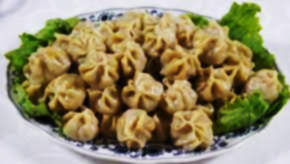 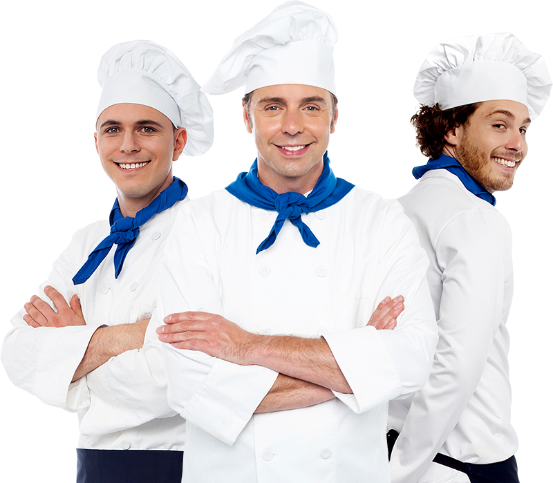 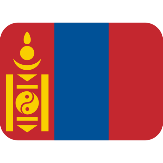 MONGOLIAN GASTRONOMY
FREE TEMPLATES
Insert the Sub Title of Your Presentation
slidesppt.net
[Speaker Notes: slidesppt.net]
Agenda Style
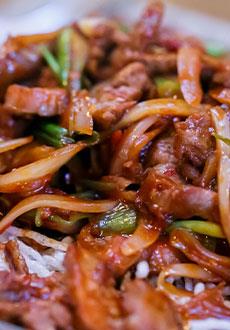 01
Your Text  Here
Easy to change colors, photos and Text.
02
Your Text  Here
Easy to change colors, photos and Text.
03
Your Text  Here
Easy to change colors, photos and Text.
04
Your Text  Here
Easy to change colors, photos and Text.
Your Text  Here
05
Easy to change colors, photos and Text.
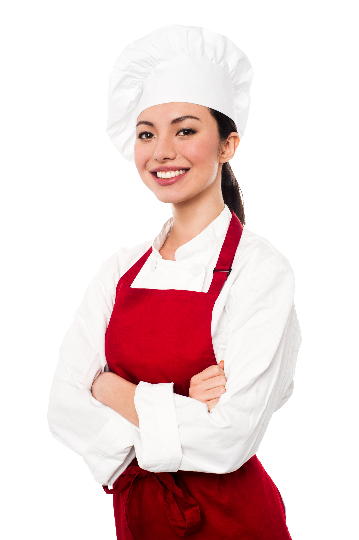 Whoa!
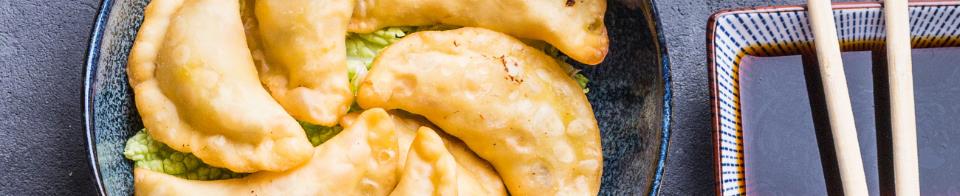 It could be the part of the presentation where you can introduce yourself, write your email
[Speaker Notes: slidesppt.net]
Plastic Pollution
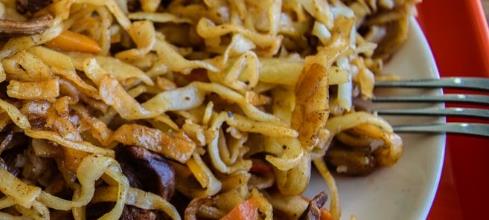 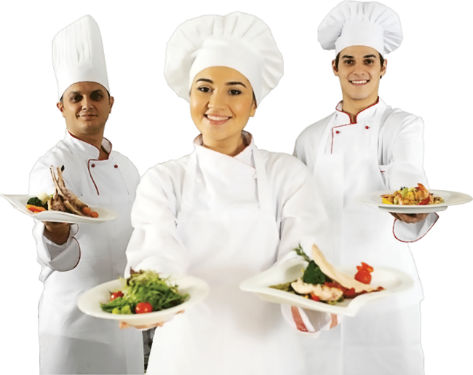 Mercury is the closest planet to the Sun and the smallest one in the Solar System—it’s only a bit larger than the Moon. The planet’s name has nothing to do with the liquid metal, since it was named after the Roman messenger god, Mercury
[Speaker Notes: slidesppt.net]
Infographic Style
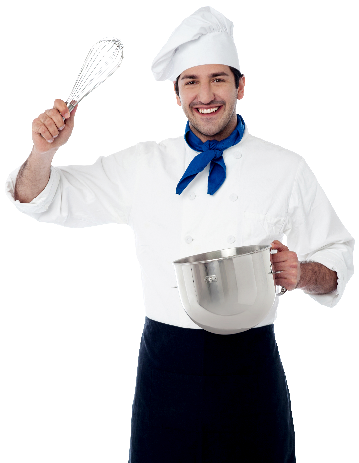 Insert the title of your subtitle Here
Your Text  Here
You can simply impress your audience and add a unique zing and appeal to your Presentations.
You can simply impress your audience and add a unique zing.
Your Text  Here
You can simply impress your audience and add a unique zing and appeal to your Presentations.
You can simply impress your audience and add a unique zing.
Your Text  Here
You can simply impress your audience and add a unique zing and appeal to your Presentations.
You can simply impress your audience and add a unique zing.
Get a modern PowerPoint  Presentation that is beautifully designed.  Easy to change colors, photos and Text. You can simply impress your audience and add a unique zing.
[Speaker Notes: slidesppt.net]
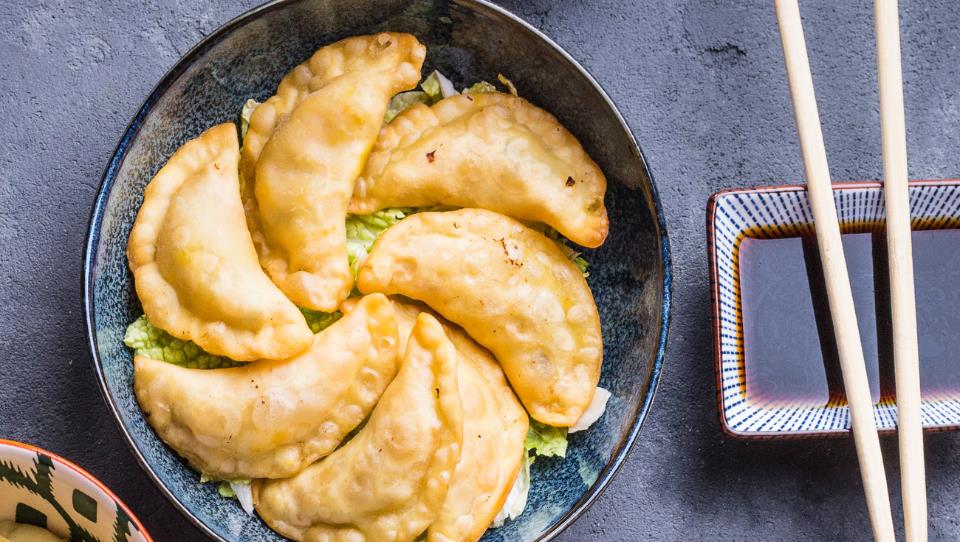 v
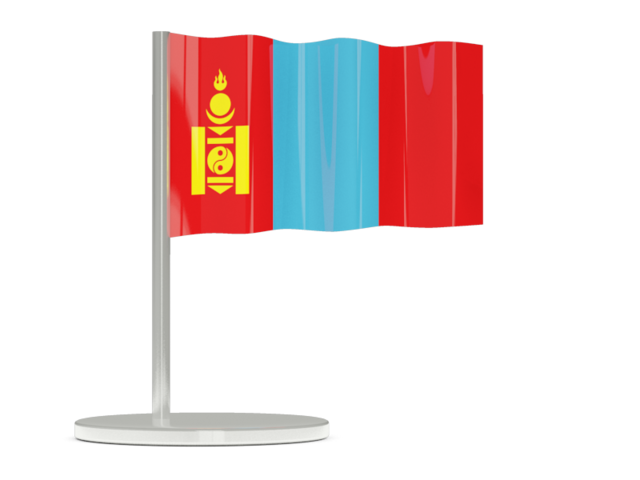 v
Section Break
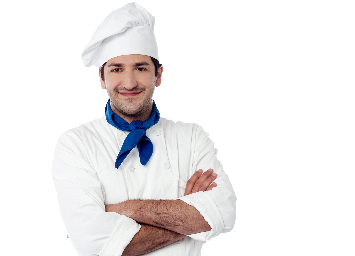 Insert the Subtitle of Your Presentation
[Speaker Notes: slidesppt.net]
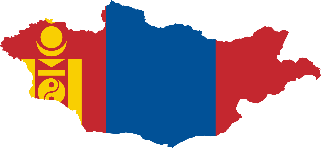 A Pictures Always Reinforces the Concept
Images reveal large amounts of data, so remember: use an image instead of long texts
[Speaker Notes: slidesppt.net]
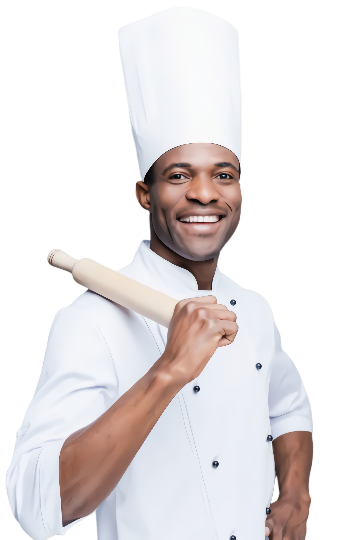 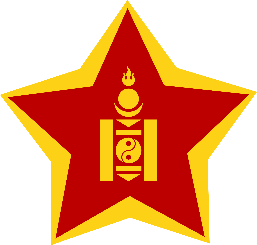 300,000
Mercury is the closest planet to the Sun and the smallest one in the Solar System
[Speaker Notes: slidesppt.net]
A Picture is Worth a Thousand Words
dollars are invested each year by the industry into job creation
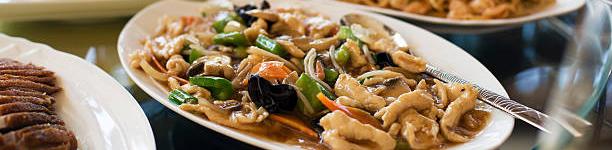 [Speaker Notes: slidesppt.net]
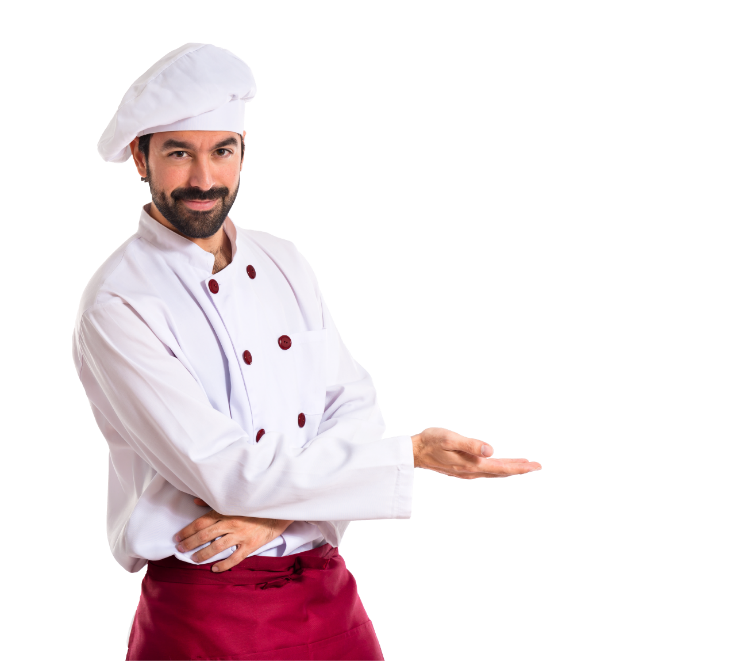 AWESOME
Contents  Here
Contents  Here
Get a modern PowerPoint  Presentation that is beautifully designed. I hope and I believe that this Template will your Time and Money.
LOREM IPSUM DOLOR SIT AMET
PRESENTATION
Get a modern PowerPoint  Presentation that is beautifully designed. I hope and I believe that this Template will your Time and Money.
Get a modern PowerPoint  Presentation that is beautifully designed. I hope and I believe that this Template will your Time and Money.
Contents  Here
Contents  Here
Get a modern PowerPoint  Presentation that is beautifully designed. I hope and I believe that this Template will your Time and Money.
Get a modern PowerPoint  Presentation that is beautifully designed. I hope and I believe that this Template will your Time and Money.
[Speaker Notes: slidesppt.net]
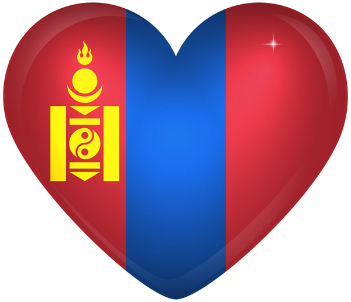 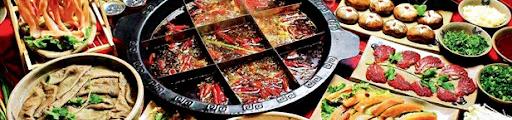 Paper Recycling
02.
You could describe the topic of the section here
[Speaker Notes: slidesppt.net]
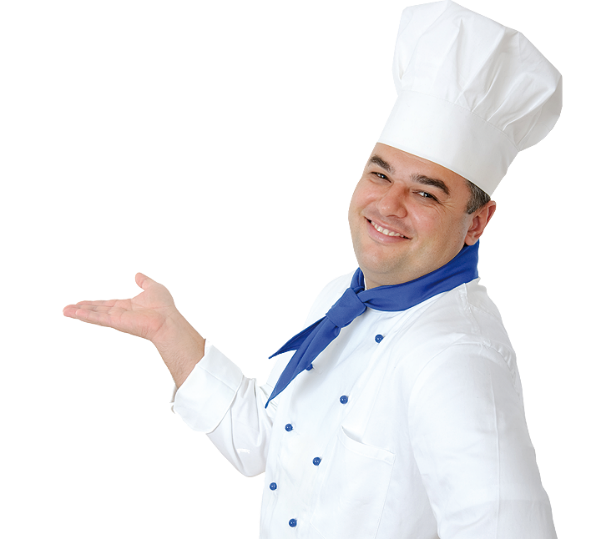 We Create
Quality Professional 
PPT Presentation
Modern  PowerPoint  Presentation
Get a modern PowerPoint  Presentation that is beautifully designed.  Easy to change colors, photos and Text. You can simply impress your audience and add a unique zing and appeal to your Presentations.
Get a modern PowerPoint  Presentation that is beautifully designed.  Easy to change colors, photos and Text. You can simply impress your audience and add a unique zing and appeal to your Presentations.
[Speaker Notes: slidesppt.net]
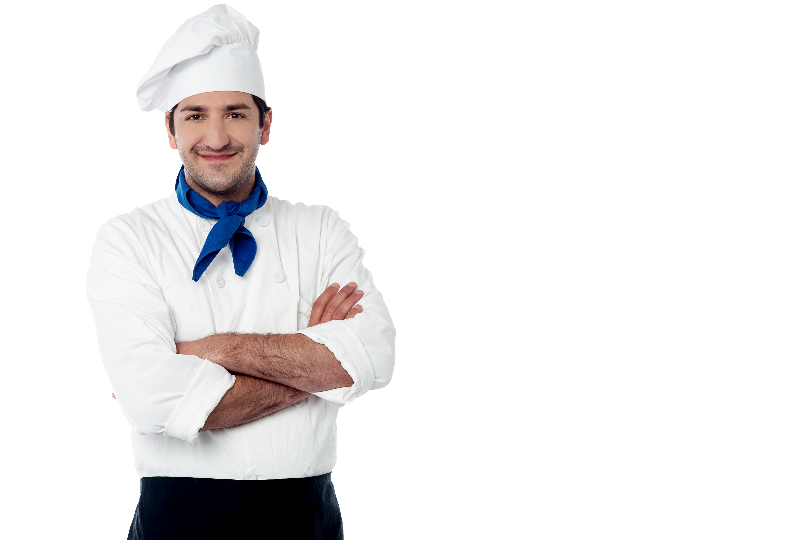 And here comes the Slide Title!
Do you know what helps you make your point clear?
● Because they’re simple
● You can organize your ideas clearly
● And because you’ll never forget to buy milk!
And the most important thing: the audience won’t miss the point of your presentation
[Speaker Notes: slidesppt.net]
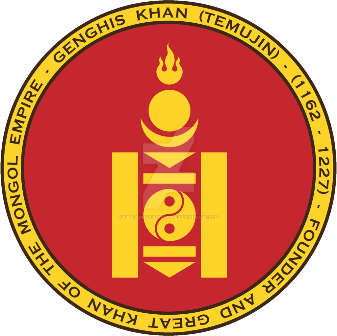 03.
Glass Recycling
You could describe the topic of the section here
[Speaker Notes: slidesppt.net]
Columns Style
Insert the title of your subtitle Here
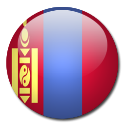 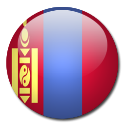 Easy to change colors, photos and Text. Get a modern PowerPoint  Presentation that is beautifully designed. I hope and I believe that this Template will your Time, Money and Reputation. Easy to change colors, photos and Text. I hope and I believe that this Template will your Time, Money and Reputation. 

Get a modern PowerPoint  Presentation that is beautifully designed. I hope and I believe that this Template will your Time, Money and Reputation.
Easy to change colors, photos and Text. Get a modern PowerPoint  Presentation that is beautifully designed. I hope and I believe that this Template will your Time, Money and Reputation. Easy to change colors, photos and Text. I hope and I believe that this Template will your Time, Money and Reputation. 

Get a modern PowerPoint  Presentation that is beautifully designed. I hope and I believe that this Template will your Time, Money and Reputation.
[Speaker Notes: slidesppt.net]
Recycling Infographics
Glass
Other
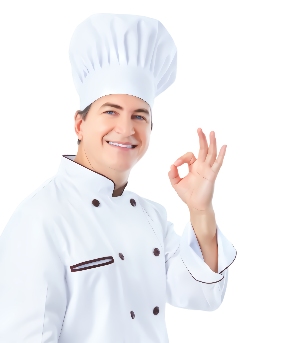 Mars is actually a cold place. It’s full of iron oxide dust
Mercury is the closest planet to the Sun and the smallest one
Plastic
Paper
Saturn is composed of hydrogen and is the ringed one
Venus has a beautiful name and is the second planet
[Speaker Notes: slidesppt.net]
Chart Style
Insert the title of your subtitle Here
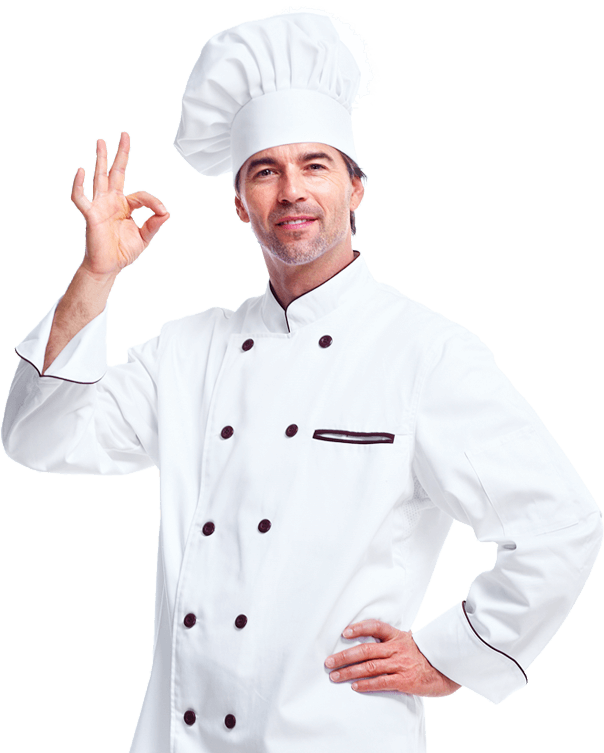 You can simply impress your audience and add a unique zing
You can simply impress your audience and add a unique zing
You can simply impress your audience and add a unique zing
You can simply impress your audience and add a unique zing
You can simply impress your audience and add a unique zing
You can simply impress your audience and add a unique zing
[Speaker Notes: slidesppt.net]
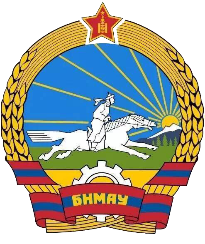 THANKS!
slidesppt.net
Please keep this slide for attribution
Instructions for use
In order to use this template, you must credit Slidesppt by keeping the thank you slide.
What you are allowed to do :
Use our templates for personal or educational presentations or printouts.
Edit and customize our templates for your own needs.
Link a page to a presentation template on your website or blog.
What you are not allowed to do :
Republish or redistribute our presentation templates, offline or online and even for free.
Offer Slidesppt templates (or a modified version of this Slidesppt Template) or include it in a database or any other product or service that offers downloadable images, icons or templates that may be subject to distribution or resale.
Useful links :
What you are allowed and not allowed to do: https://www.slidesppt.net/what-you-can-and-cannot-do-with-our-templates/  
Frequently Asked Questions: https://www.slidesppt.net/frequently-asked-questions/  
Tutorials and Tips: https://www.slidesppt.net/tutorials-and-tips/
[Speaker Notes: slidesppt.net]
FUENTE
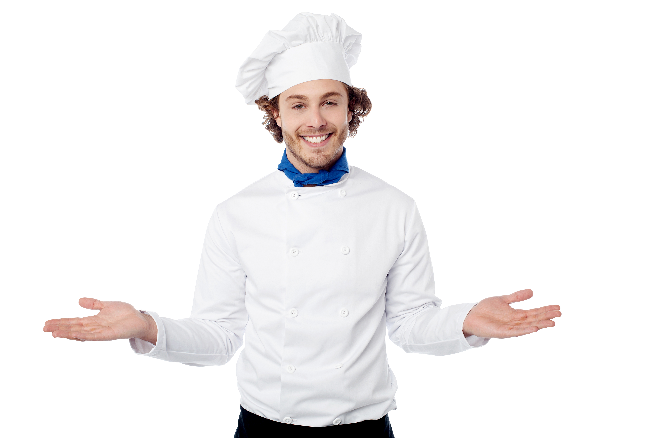 ELABORADO POR: slidesppt.net
IMAGES :
unsplash.com
pngwing.com
FONTS :
Agency FB
TT Norms Bold
Calisto MT
slidesppt.net
[Speaker Notes: slidesppt.net]
Fully Editable Icon Sets: A
[Speaker Notes: slidesppt.net]
Fully Editable Icon Sets: B
[Speaker Notes: slidesppt.net]
Fully Editable Icon Sets: C
[Speaker Notes: slidesppt.net]
Presentation template by
Slidesppt.net
You are free to use this presentation for educational, personal and work purposes under Creative Commons Attribution License. But, keep the credits slide or mention Slidesppt in your presentation. Visit slidesppt.net
[Speaker Notes: slidesppt.net]